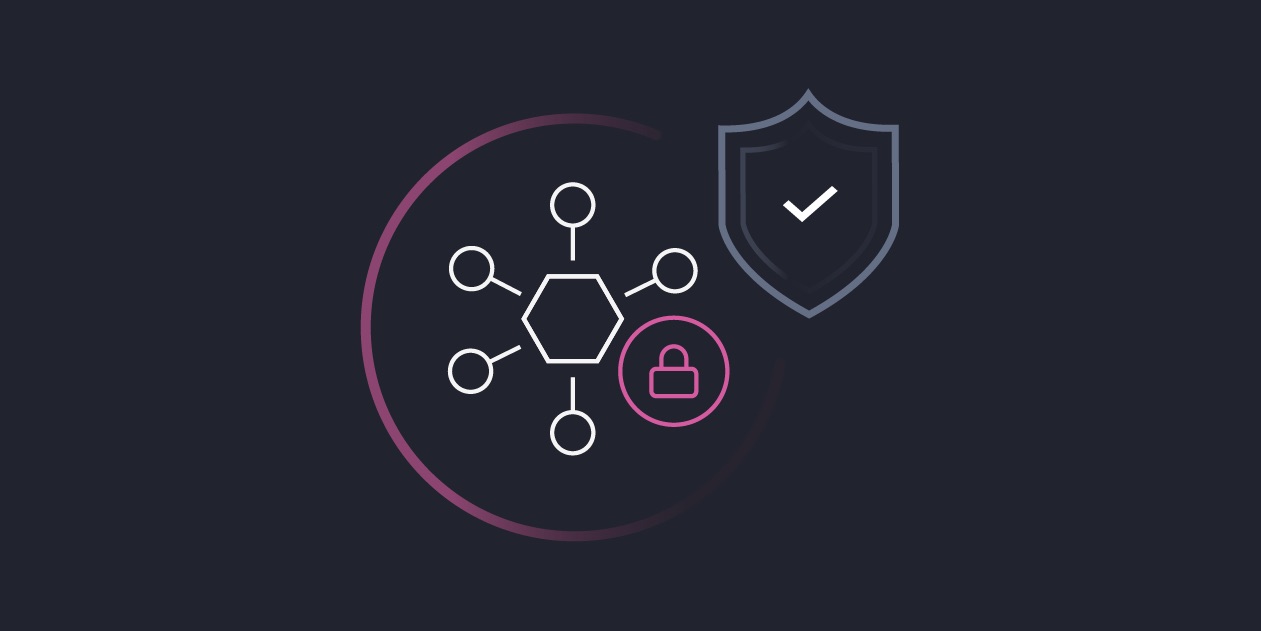 PROTECT WHAT MATTERS
Shubham Jindal
ABOUT ME
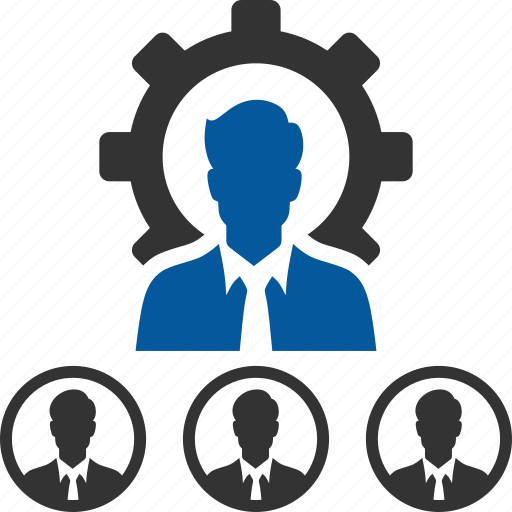 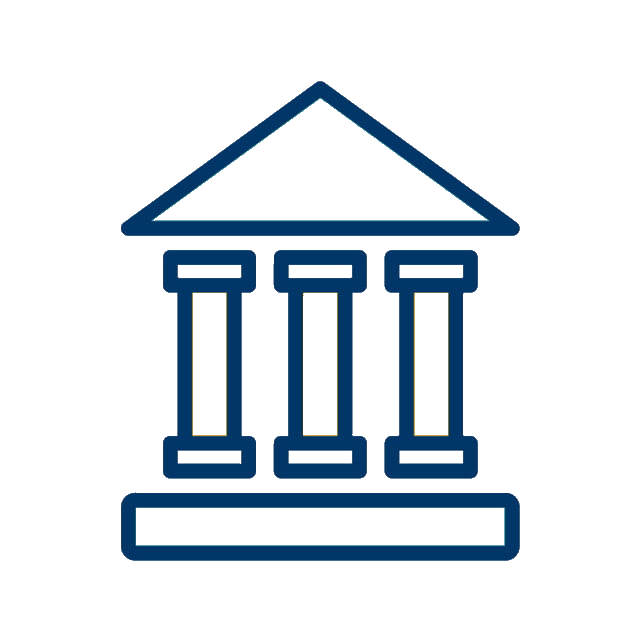 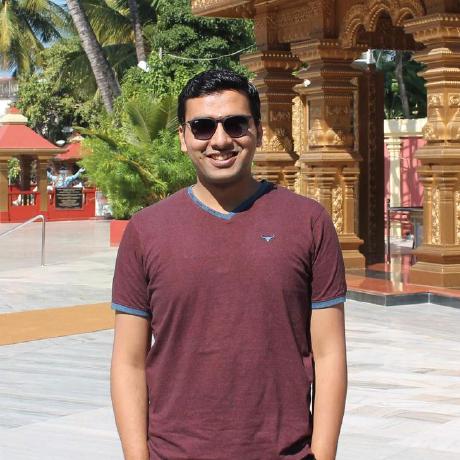 Technical Lead
ex-IIT Delhi
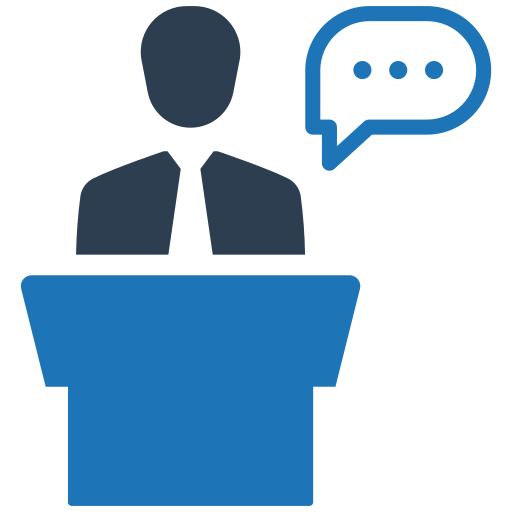 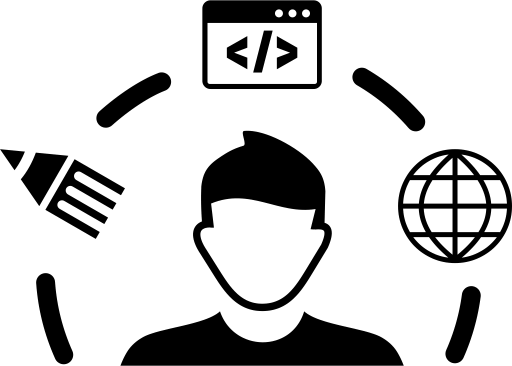 Full Stack Developer
Conference Speaker
Atoms are building blocks of matter
application
APIs
Microservices
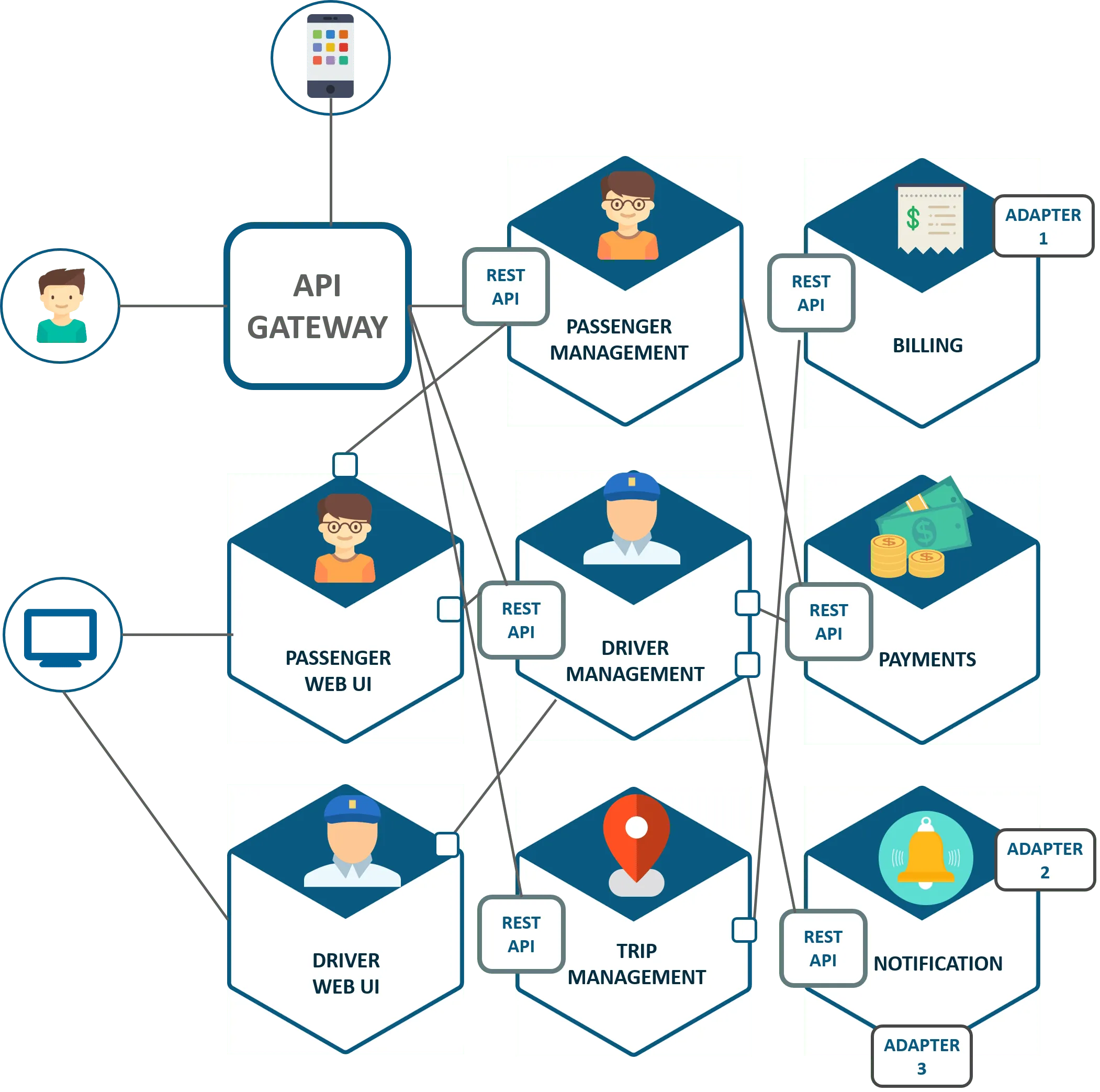 APIS - WHY PROTECT?
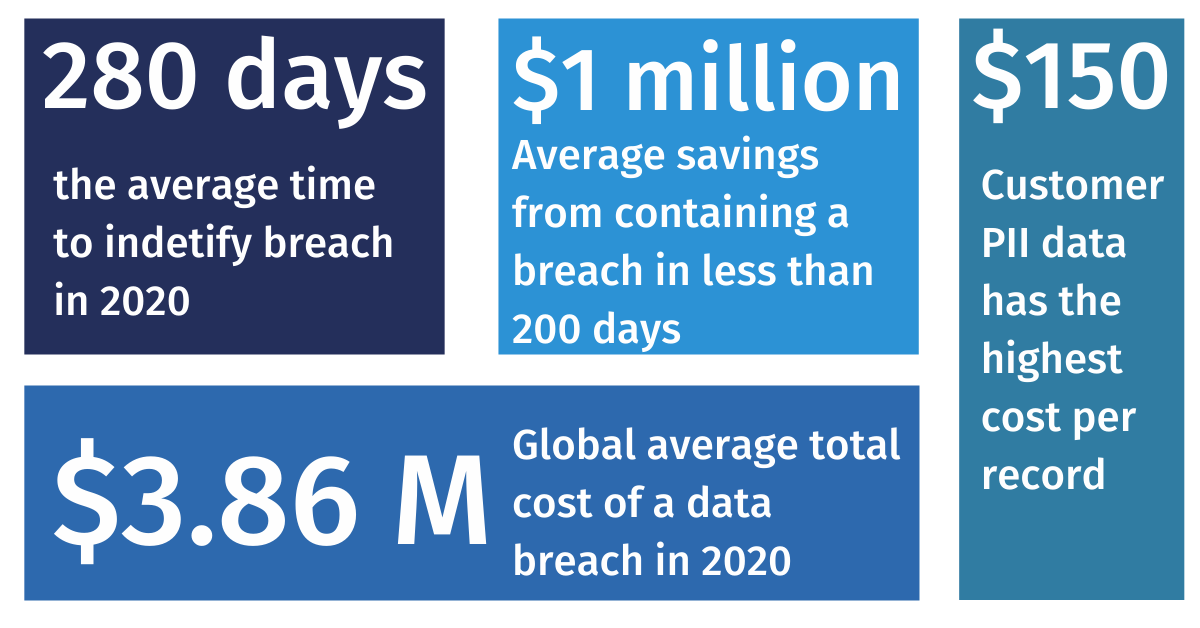 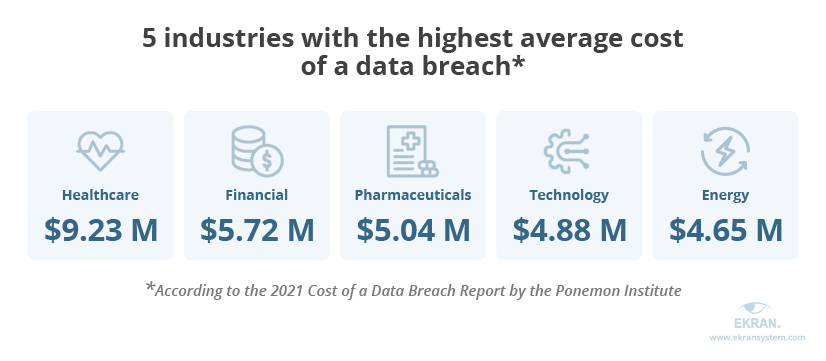 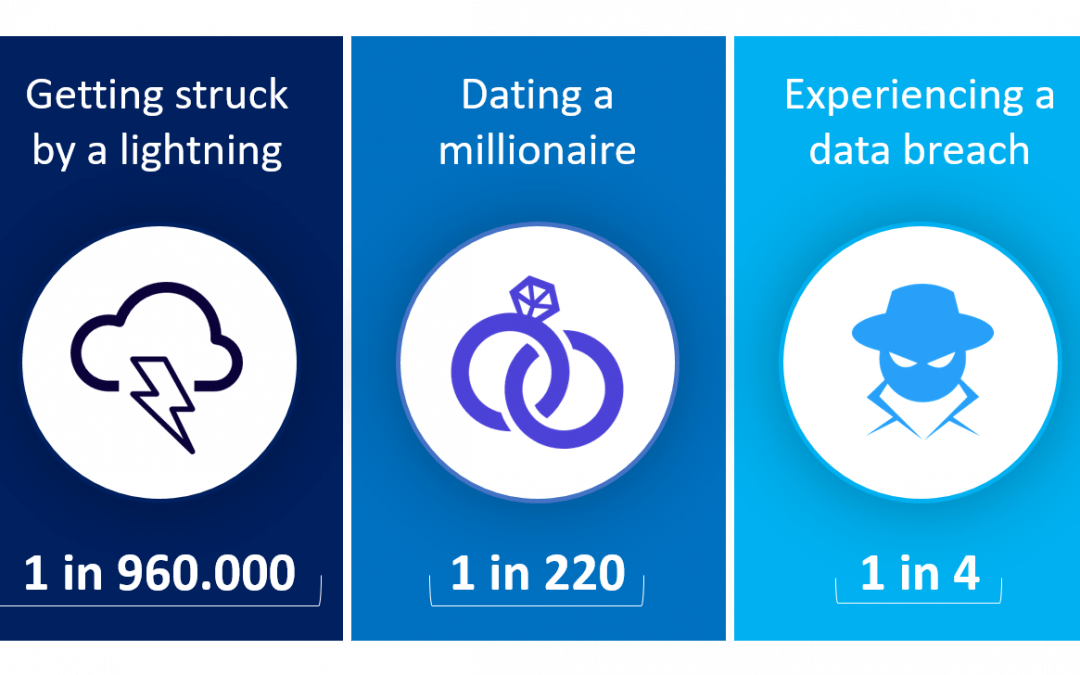 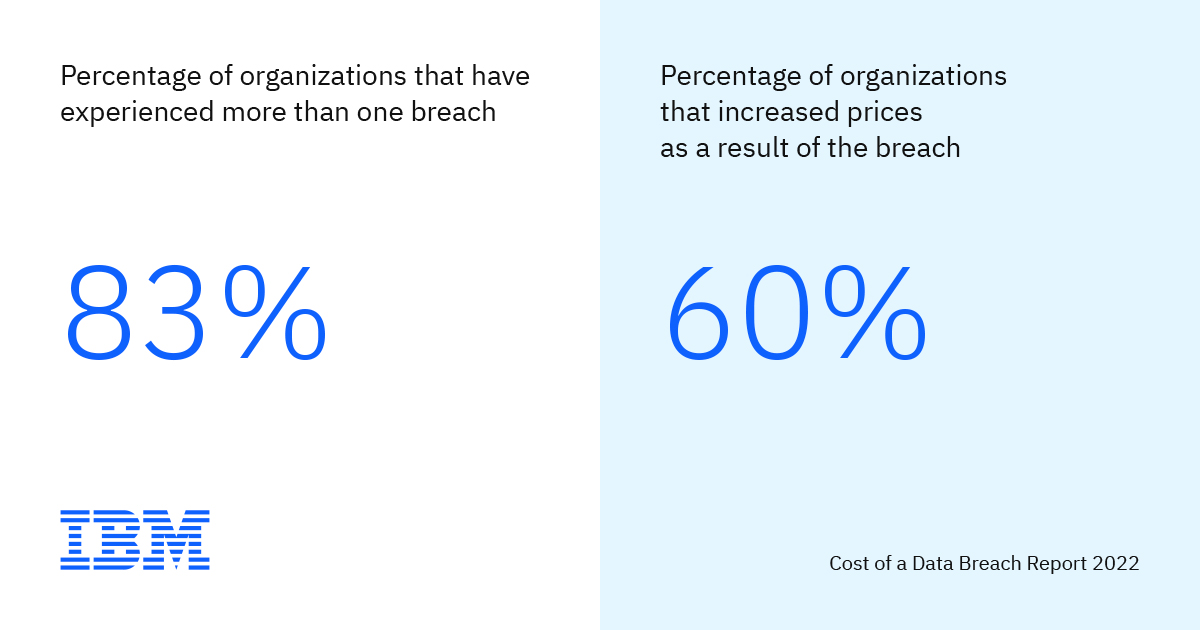 VISIBILITY
How many apis?
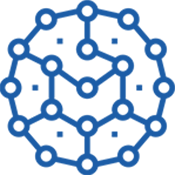 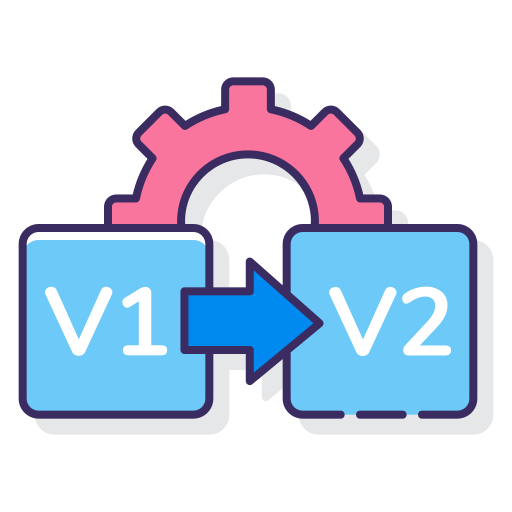 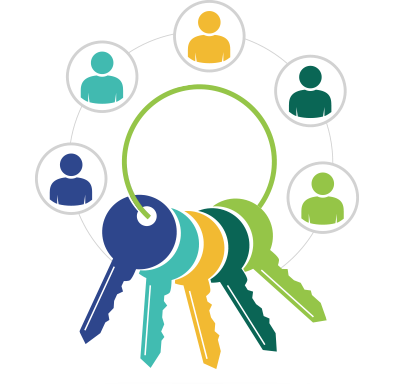 Attack Surface
ACCESS CONTROL
VERSIONING
rISKY apis
Impact
LIKELIHOOD
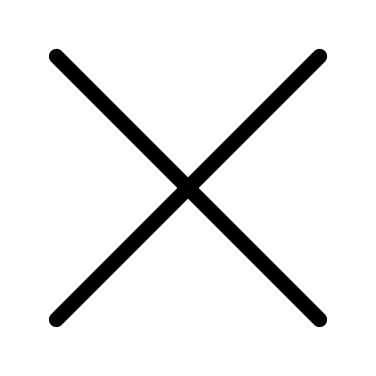 Sensitivity
Public
Popularity
Authentication
Encryption
Sentry
Vulnerability
RISK MATRIX
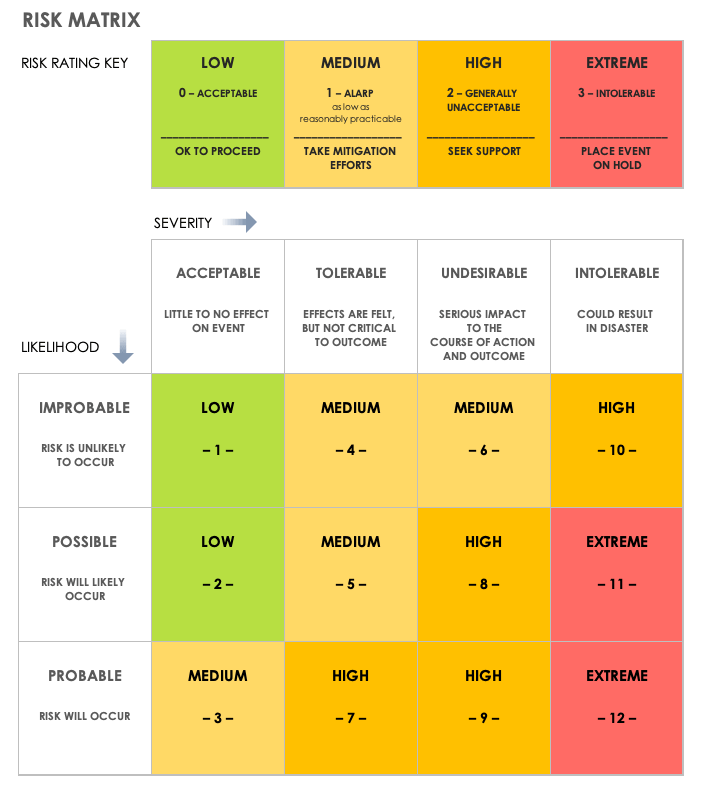 sENSITIVE DATA
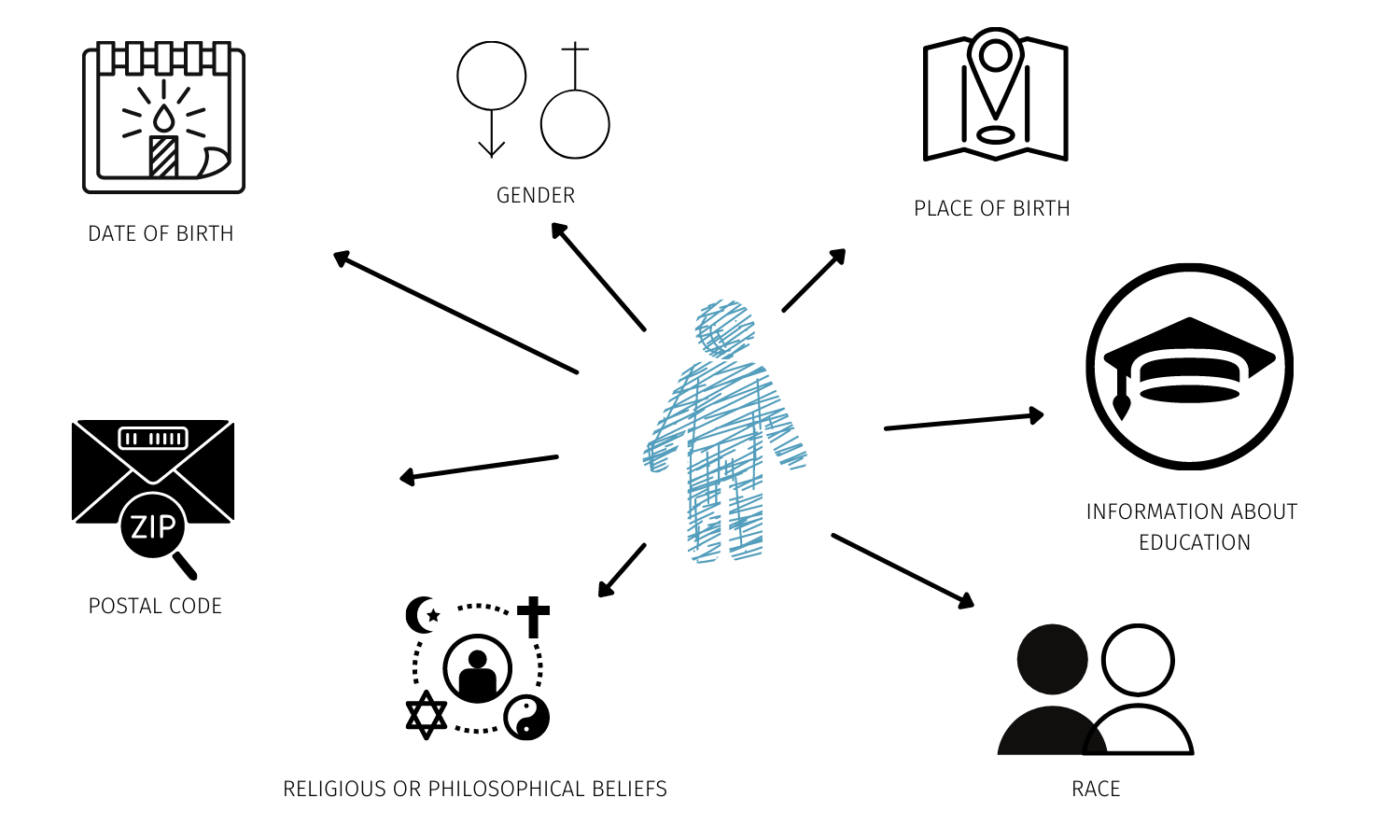 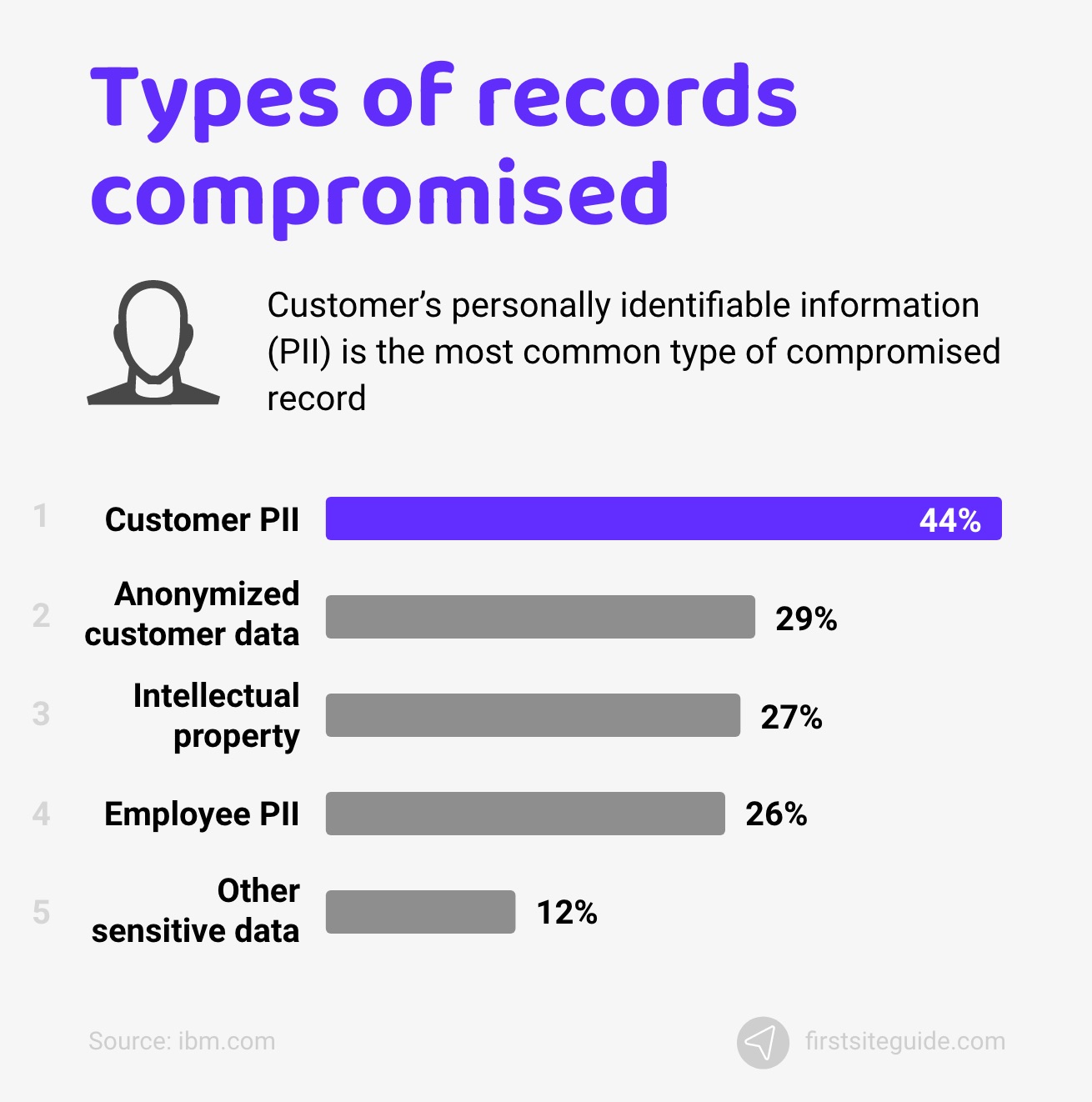 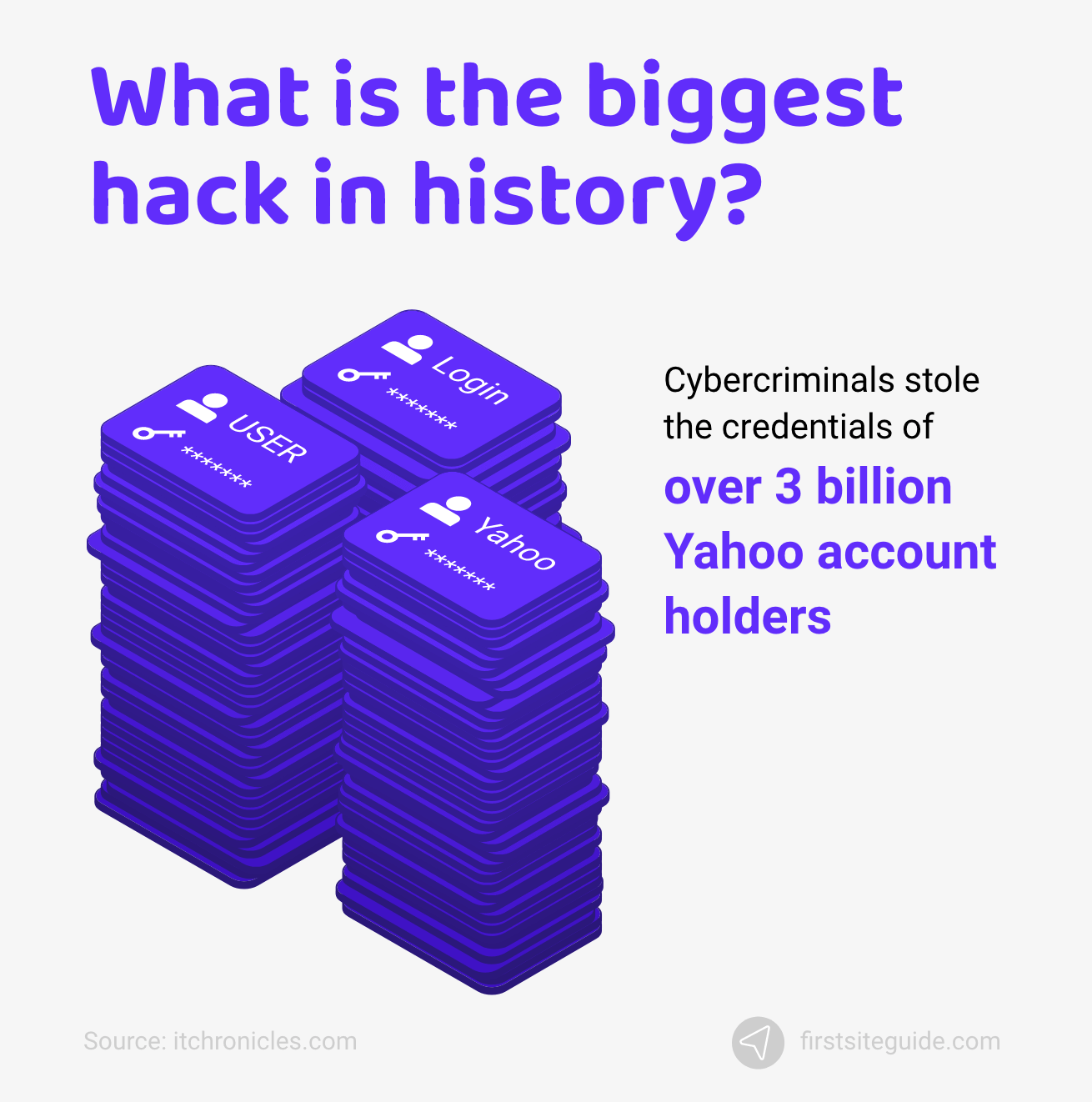 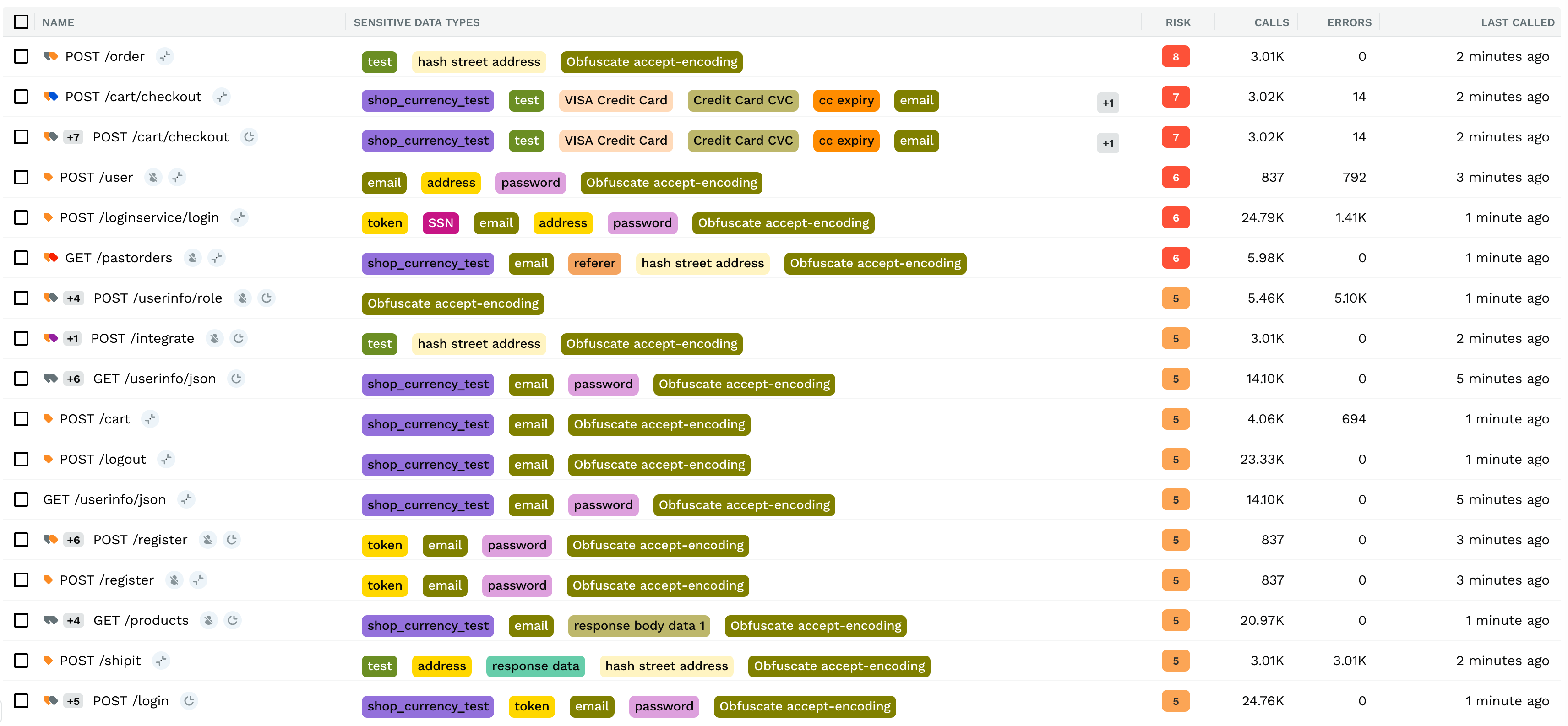 BEHAVIOR
Open api specification
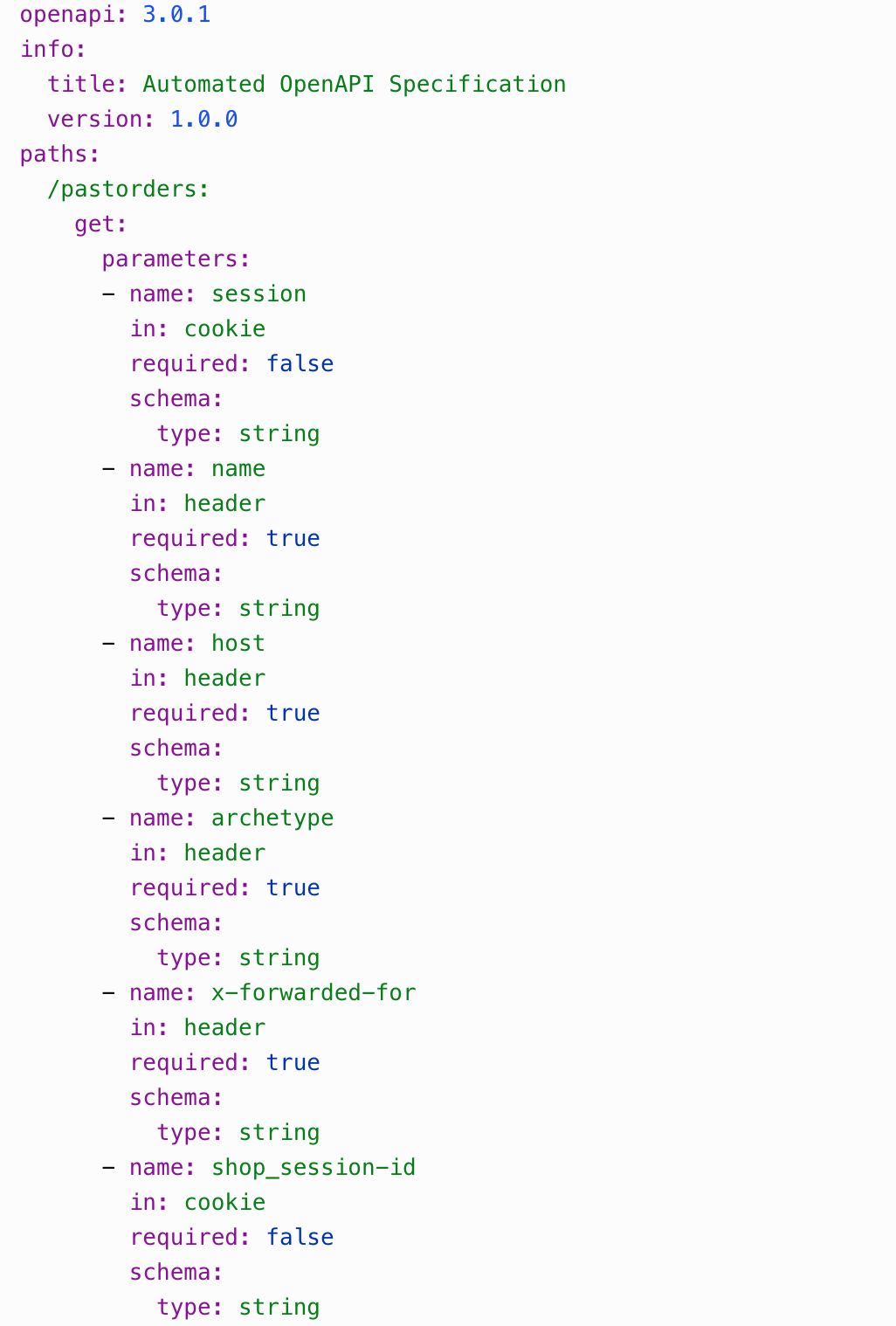 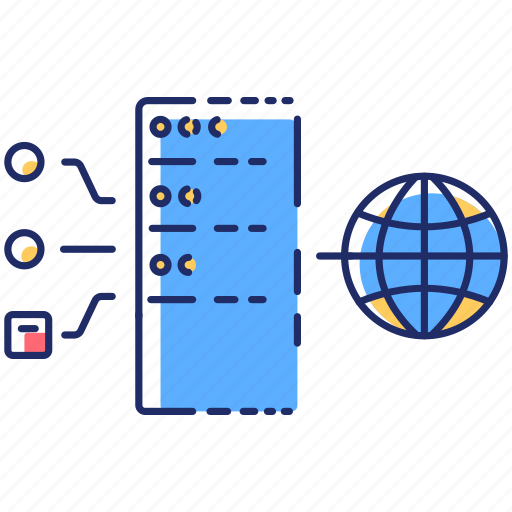 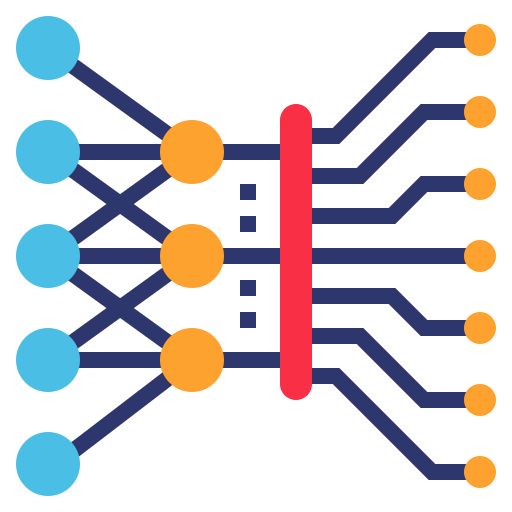 Traffic
Api behavior
models
Proxy
Open api
Vulnerabilities
Lack of encryption
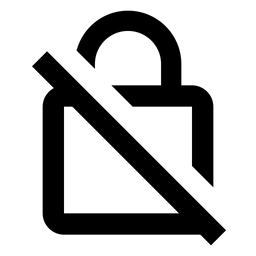 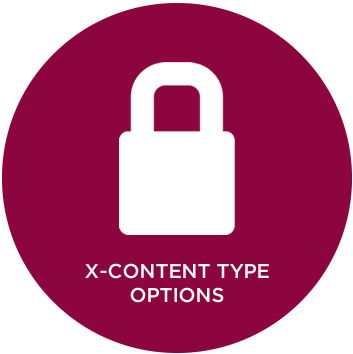 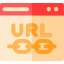 Parameter has URL
Missing X-Content-Type 
header
API
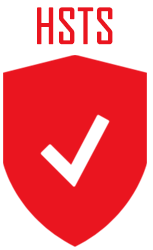 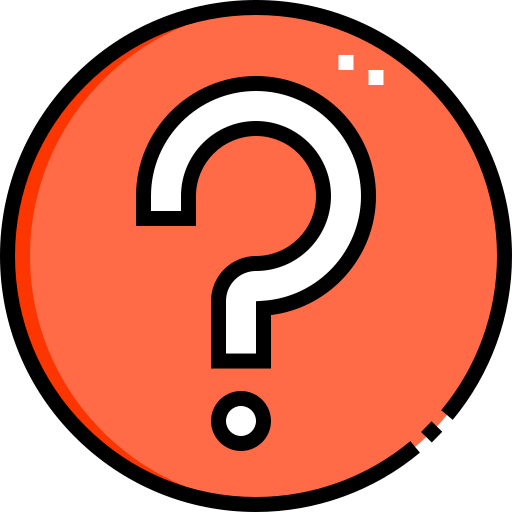 Query Param 
has 
sensitive data
Missing HSTS header
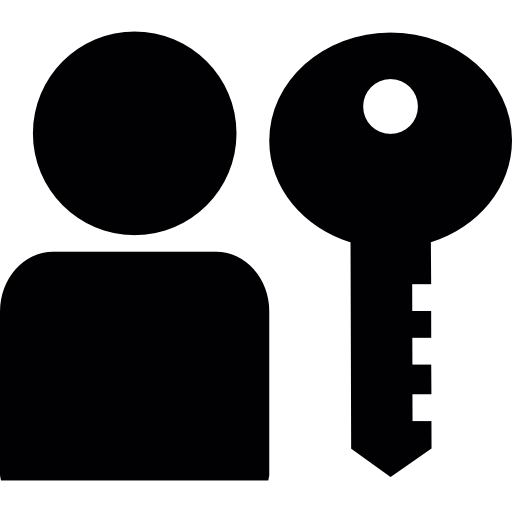 Basic Authentication
Shift left
CONFORMANCE ANALYSIS
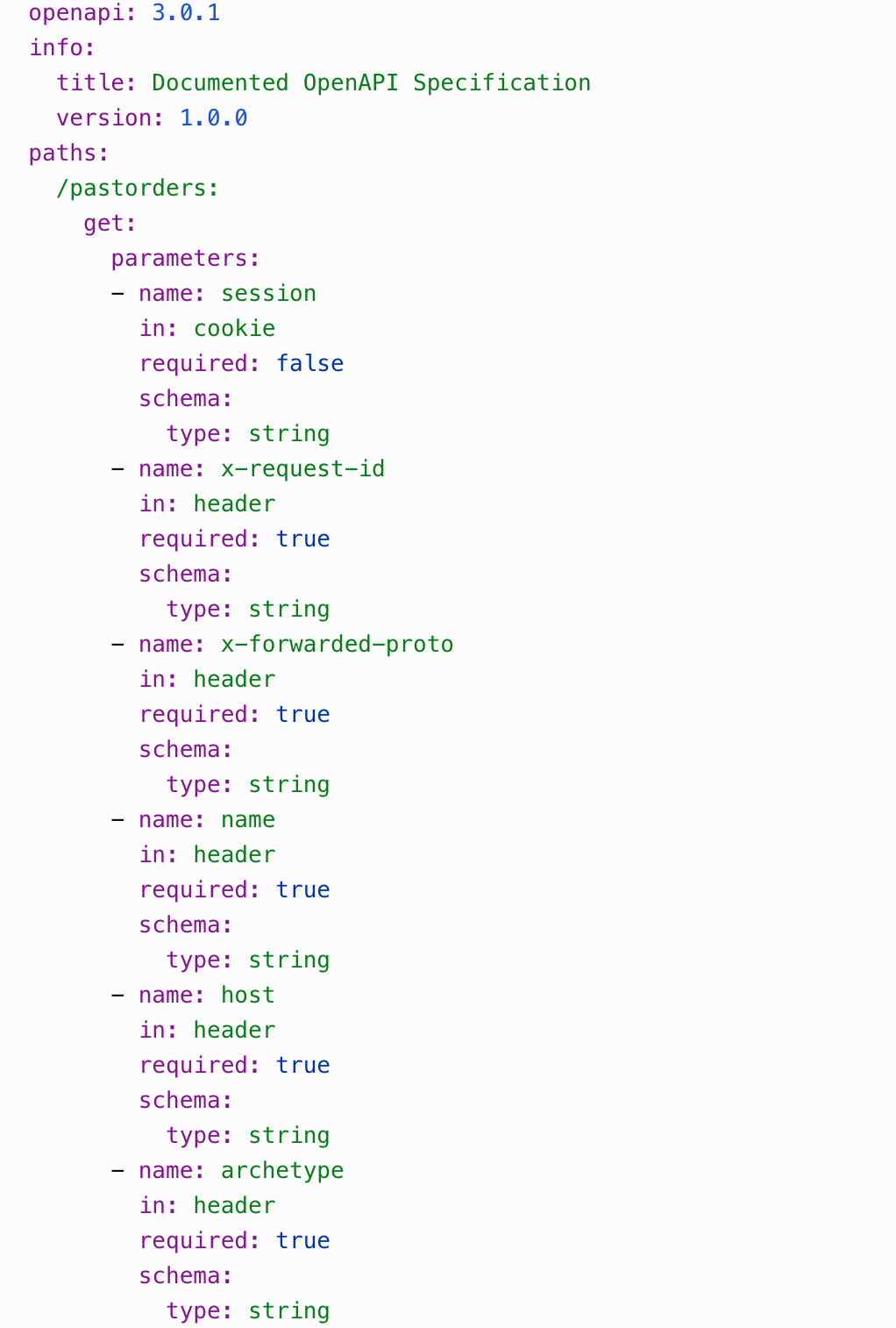 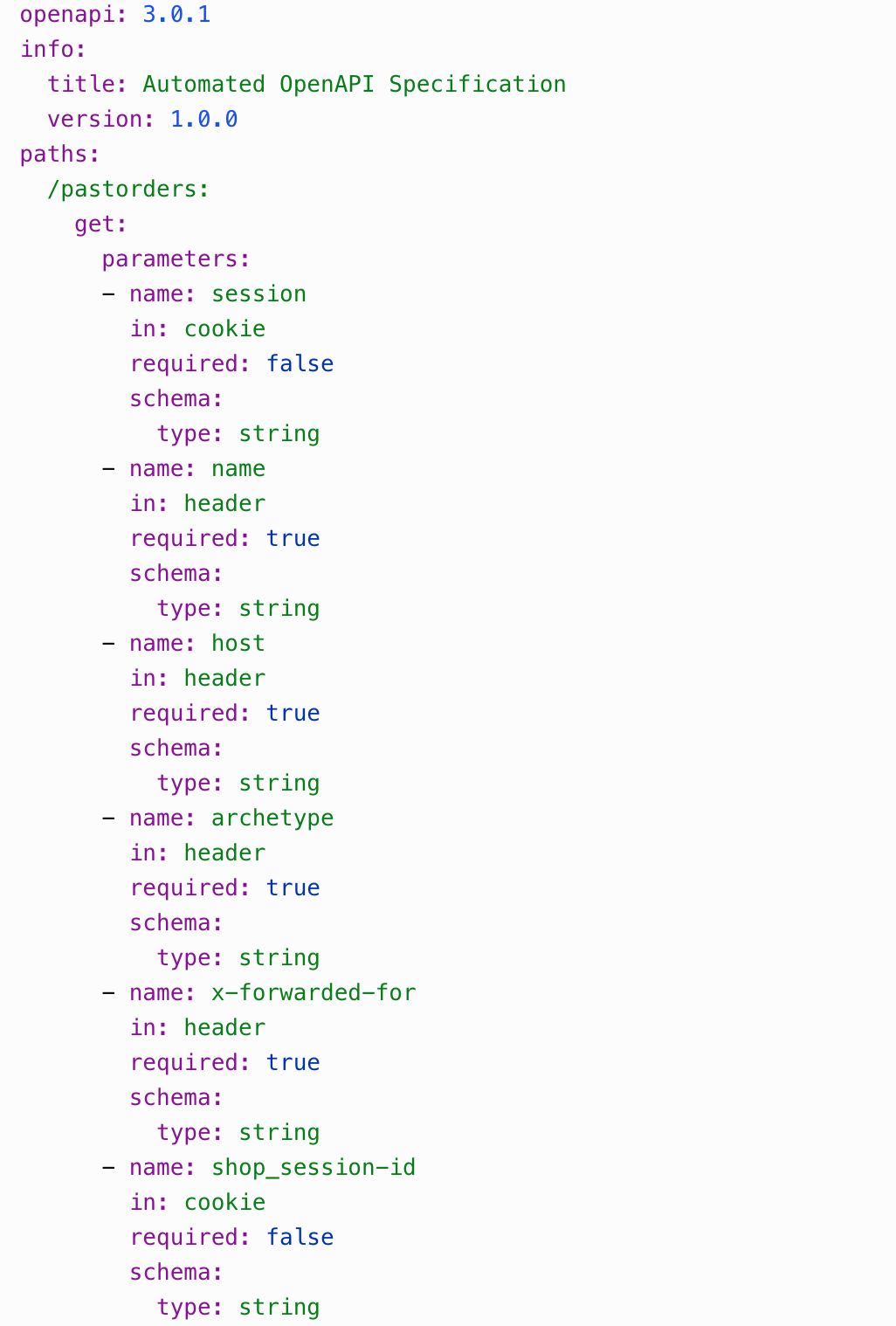 Open API 
(documented by developers)
Open API 
(generated by tool)
Mismatch
Mismatch
APIs that your company tracks, but doesn’t use
APIs that your company uses, but doesn’t track
Shadow
Orphan
Leaking user data without your consent or knowledge
Performing poorly with sporadic downtimes or unpredictable response times
Lacking the required security and privacy standards to keep your business in compliance
Provides an opportunity for attackers to mis-use and steal data
Un-necessary cost of tracking and maintaining outdated APIs
No attention for proper security configurations, making it more attack prone
Status Code
Content Type
Parameters that your company uses, but doesn’t track
Parameters that your company tracks, but doesn’t use
Shadow
Orphan
Type
Range
Required
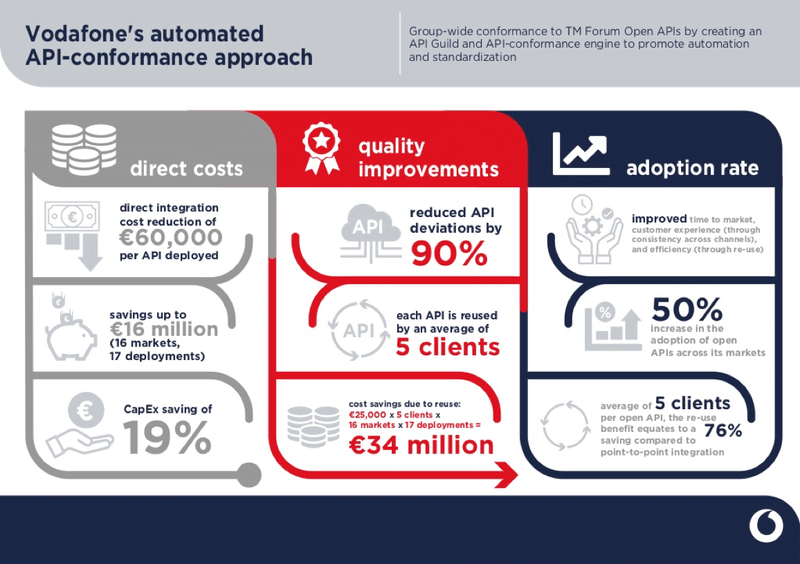 ACTIVE SECURITY TESTING
Too Many APIs
Risk Score
Open API
Vulnerabilities
Shift left
VISIBILITY
BEHAVIOR
Conformance Analysis
Active Security Testing
THANKS!